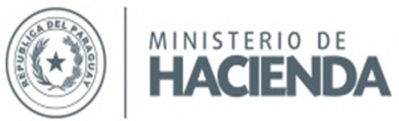 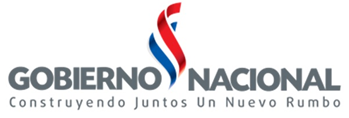 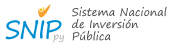 GUÍA PARA LA FORMULACIÓN DE PROYECTOS DE INVERSIÓN A NIVEL DE PERFIL
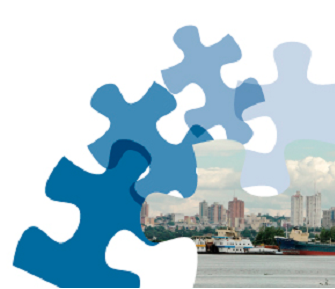 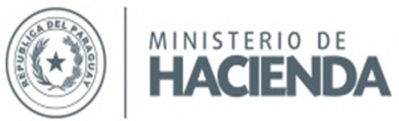 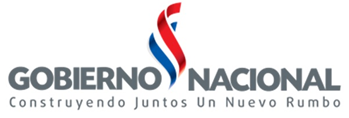 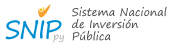 Surge como respuesta a la necesidad de normalizar la presentación de proyectos a nivel de perfil

Con la promulgación del Decreto Nº 3.944/15 su relevancia aumenta significativamente
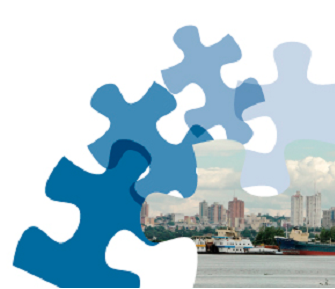 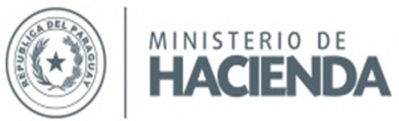 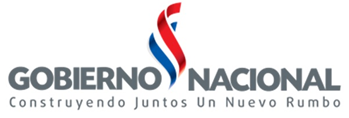 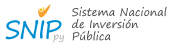 El documento pretende ser un orientador práctico para la formulación de perfiles de proyectos bajo la Metodología General del SNIP
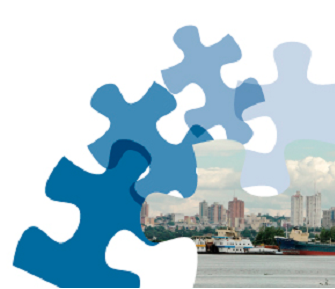 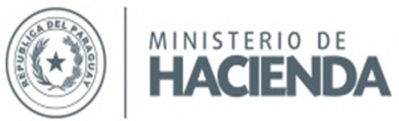 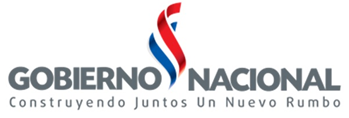 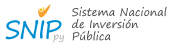 Actualmente existen tres metodologías generales y dos metodologías especificas atendiendo a distintos sectores
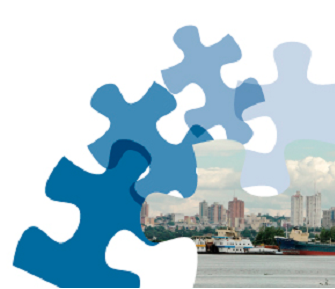 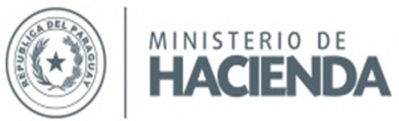 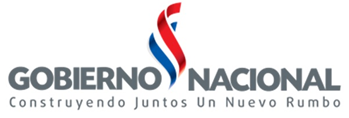 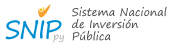 Incluye aspectos de las fases de Identificación, Formulación y Evaluación de proyectos de Inversión Pública

Estas tres fases fundamentales son desarrolladas en la presente guía en 19 pasos detallados.
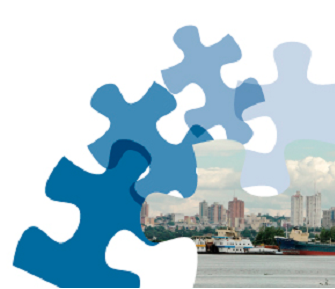 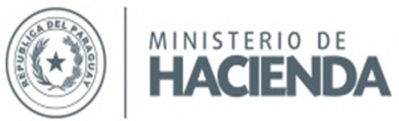 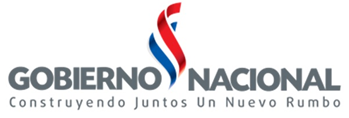 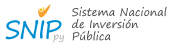 1. Ficha resumen del proyecto
2. Nombre y localización del proyecto
3. Institucionalidad
4. Marco de referencia
5. Antecedentes del proyecto
6. Concordancia del proyecto con el plan de desarrollo
7. Diagnóstico de la situación actual 
7.1 Área de estudio y área de influencia 
7.2 Análisis de involucrados
8. Identificación del problema 
8.1 Descripción del problema
8.2 Árbol de Problemas
9. Identificación de la población objetivo
10. Vida útil del proyecto
11. Demanda actual y proyectada
12. Oferta actual y proyectada
13. Déficit actual y proyectado
14. Identificación de alternativas 
14.1 Árbol de Objetivos 
14.2 Optimización de la situación base
14.3 Descripción de las posibles alternativas de solución
15. Análisis de riesgos
16. Evaluación del Proyecto e Indicadores de Rentabilidad
17. Selección de la alternativa de solución
18. Matriz de marco lógico
19. Cronograma físico-financiero
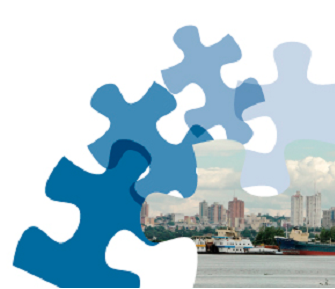 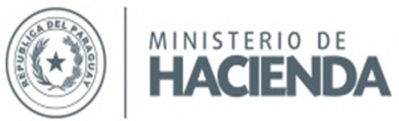 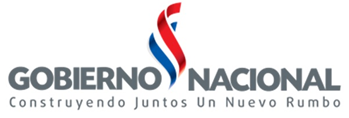 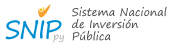 En la Guía se da especial atención a tres aspectos:

Un diagnóstico participativo de los involucrados 
La construcción de relaciones  causas-efectos  
La identificación de alternativas viables de solución a los problemas planteados.
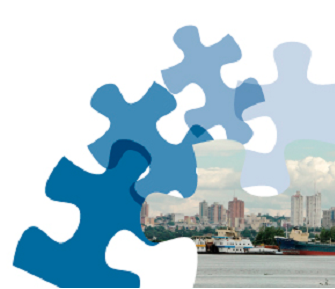 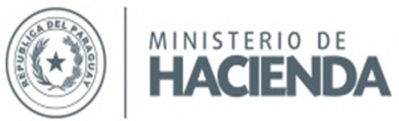 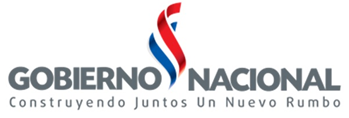 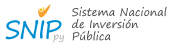 Con esta publicación el SNIP reafirma su compromiso de contribuir al fortalecimiento de la Inversión Pública como herramienta de desarrollo del país.
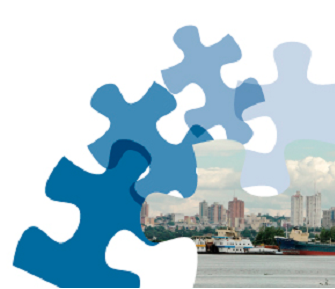